CLONORCHIS SINENSIS(Cobbold, 1875) Looss, 1907
DR SOWMYA R.S.G
DEPT OF PATHOLOGY AND MICROBIOLOGY 
SKHMC
Taxonomy :

		Kingdom  	 :  	Animalia
		 Phylum 	: 	Platyhelminthes
		 Class 	: 	Trematoda
		 Order 	: 	Opisthorchiida
		 Family 	: 	Opisthorchiidae
		 Genus 	: 	Clonorchis
		 Species 	: 	C. sinensis
Introduction
“Oriental Liver Fluke”/ The    Chinese   l iver    Fluke
Food born parasite
An estimated 30 million people are infected with C.  sinensis.
The parasite may live up to 45 years  in humans.
Clonorchis means branched Testes
Morphology
Adult worm
Flat, elongated worm, narrow  with the size 10-25 15×3-5 mm. They are monocious, with two suckers.
The Oral Suckers is slightly larger than the Ventral Suckers 
The most characteristic feature is branched testis in the posterior third  of the body, and relative small ovary before them
Morphology (eggs)
Small, 26-30 x 15-17 um
Ovoid, yellowish color
Operculated at one end, small knob at opposite end
Metacercariae of Clonorchis sinensis collected from digested fish. The cyst  wall is elliptical 0.16-0.20 mm long. Dark granules are in the bladder.
Geographical Distribution
		A parasite  of the Far East. The endemic areas include Japan, Korea, Formosa, Southern China, South Vietnam and North Vietnam. Clonorchiasis is endemic where there is poor sanitation, 
 First Intermediate Host  	: 	Snail
Second intermediate  host    :   Fish (cyprinoid fish) 
A population who eats raw, poorly pickled, smoked, dried  or salted freshwater fish
Definitive Hosts
	Any fish eating mammals
Humans
Humans are an incidental host, the natural definitive hosts are  those that fallow in this list
Pigs
Dogs
Cats
Rats
Camels
Intermediate Hosts     :   
	Snails
Fish
First intermediate host must always be a snail, mainly    : B u  l i  m  i   n  a e
Second intermediate host is usually a fish  : (cyprinoid fish) 
12 species of fish are mainly responsible for passing the  infection to humans
Source of infection: patients, infected reservior hosts:cats,  dogs, mice, pigs

Infective Agent : Metacercariae in fish flesh

Route of transmission: the infection is acquired by eating raw  or inadequately cooked freshwater fish or shrimp, which are  previously infected – Alimentary canal
Site of Localisation : Biliary tract of Liver

Susceptibility: human is generally susceptive, related with  the dietary habits
Life Cycle

Adults in biliary ducts, embryonated eggs pass to intestine and out with the  feces
Eggs reach water, ingested by suitable snail (P. manchouricus)
In the snail (first intermediate host, eggs release miracidium and goes through  several stages in host (sporocyst>rediae>cercariae)
Cercariae released from snail, free-swimming in water, penetrates under scales  of an appropriate freshwater fish (second intermediate host)
Metacercariae encyst in the fish muscle
Humans infected by eating raw, partially cooked, smoked or pickled fish
Metacercariae excysts in the duodenum
Ascends up through intestine to bile ducts
Matures to adult in 30 days
Worms may live 30-40 years in final host
Carnivorous animals can serve as reservoir hosts
Pathogenesis
  Clonorchiasis is the disease caused by Clonochis sinensis
Worms	mechanical stimulation	proliferate inflammatory  reaction in the biliary epithelium
The wall of the bile ducts thickened ,fibrous tissue around  the bile duct, and worm obstruction cause cholestasis
When bacteria infection occur, cause cholecystitis,  cholangeitis, sometimes cholelithiasis happens
Pathology
Intrahepatic bile ducts expansion, hepatomegaly, necrosis of  liver tissue
Continuous severe infection may cause liver cirrhosis
Persistent Cholestasis cause biliary liver cirrhosis
Associate with cholangiocarcinoma and hepatic carcinoma
Clinical Manifestation
Acute symptoms appear when the primary infection is  heavy: sudden onset, chill, high fever, slight jaundice,  hepatomegaly, eosinophilia, a few patients have  splenomegaly, and weeks later, enter chronic stage
Continuous re-infection: cirrhosis and portal  hypertension. In children may cause malnutrition  growth development disturbance, even dwarf
Complications
Acute or chronic cholecystitis, cholangeitis and cholelithiasis  are the most common complications
Portal liver cirrhosis: portal hepertension result in upper  gastrointestinal bleeding
Cholestatic cirrhosis
Pancreatitis
Primary carcinoma of the liver and cholangiocarcinoma
Diagnosis
Laboratory findings:
Discovery of characteristic eggs in feces or by duodenal aspiration  come to accurate diagnosis
Eggs examination:
simple smear feces to find eggs
Stool concentration technique may increase the positive rate  Duodenal aspiration: raise the chance of finding eggs
Blood routine test: eosinophilia, anemia in severe infection
Eosinophilia and positive immunologic test support the diagnosis
Immunological Test
Skin test: positive rate 97.9%, 99.5% coincide with the  result of the feces
PHA: positive rate 53.7%, 80% coincide with the result of  the feces
ELISA: positive rate 98.3%, 93.5% coincide with the result  of the feces
Prevention
Control of the source of infection:
Treat the patients and domestic animal(cats and dogs, etc.)  at the same time.
Cut off the route of transmission:
Avoid of eating inadequately cooked freshwater fish and  shrimp
Sanitary disposal of the excreta  Avoid of drinking raw water
Beware!!!
Metacercariae can remain viable even after the fish has been  pickled, salted, dried, or smoked
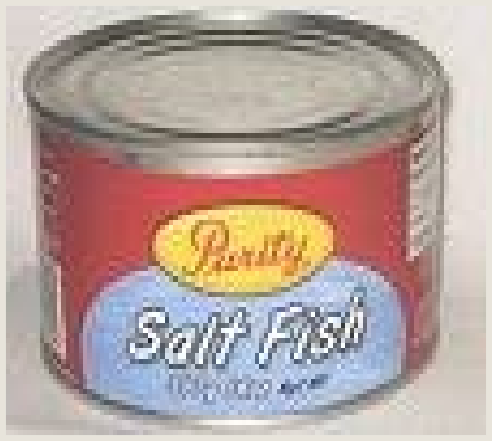 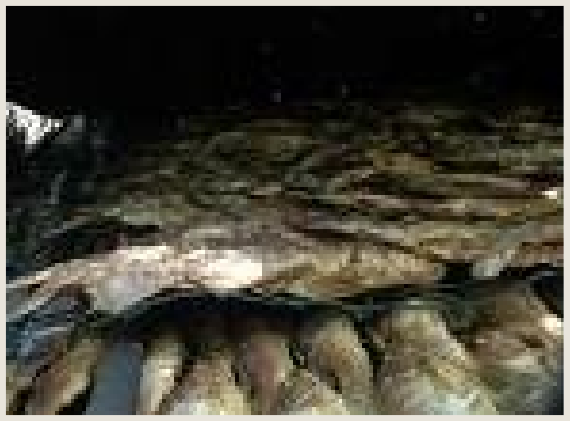 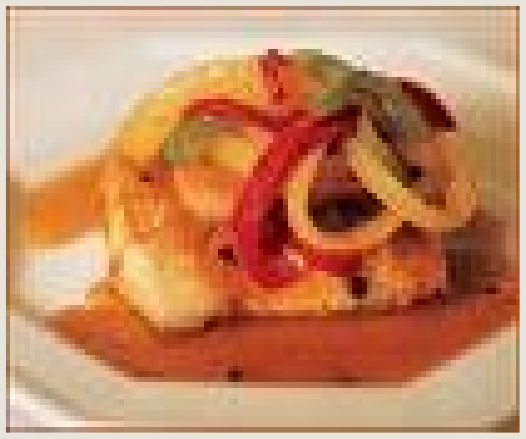